Cubbies Theme Song
He’s Got the Whole World in His Hands
My God is so Big
Creation Song (Day 1-7)
The Creation Song (Tune of “Are You Sleeping?”)
My God is so Big
In the beginning God created 
The heavens and the earth.
Genesis 1: 1
In the beginning God created 
The heavens and the earth.
Genesis 1: 1
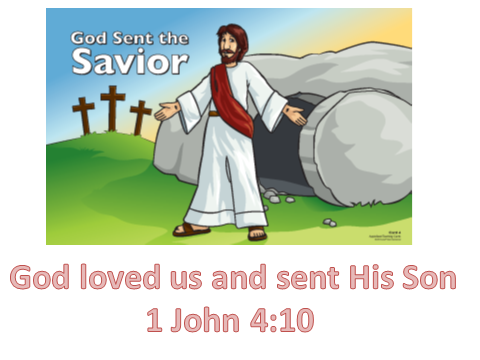 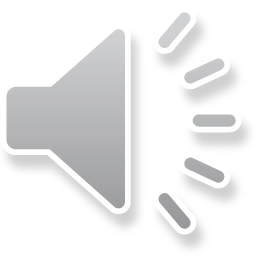 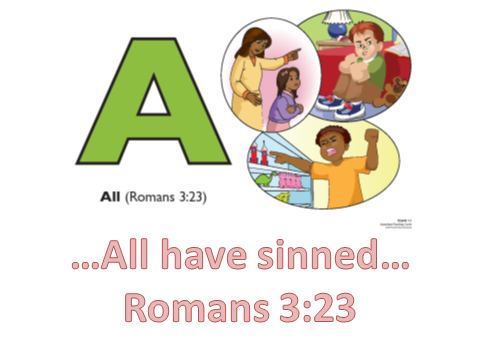 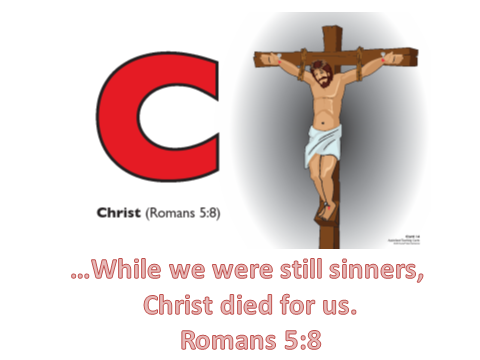